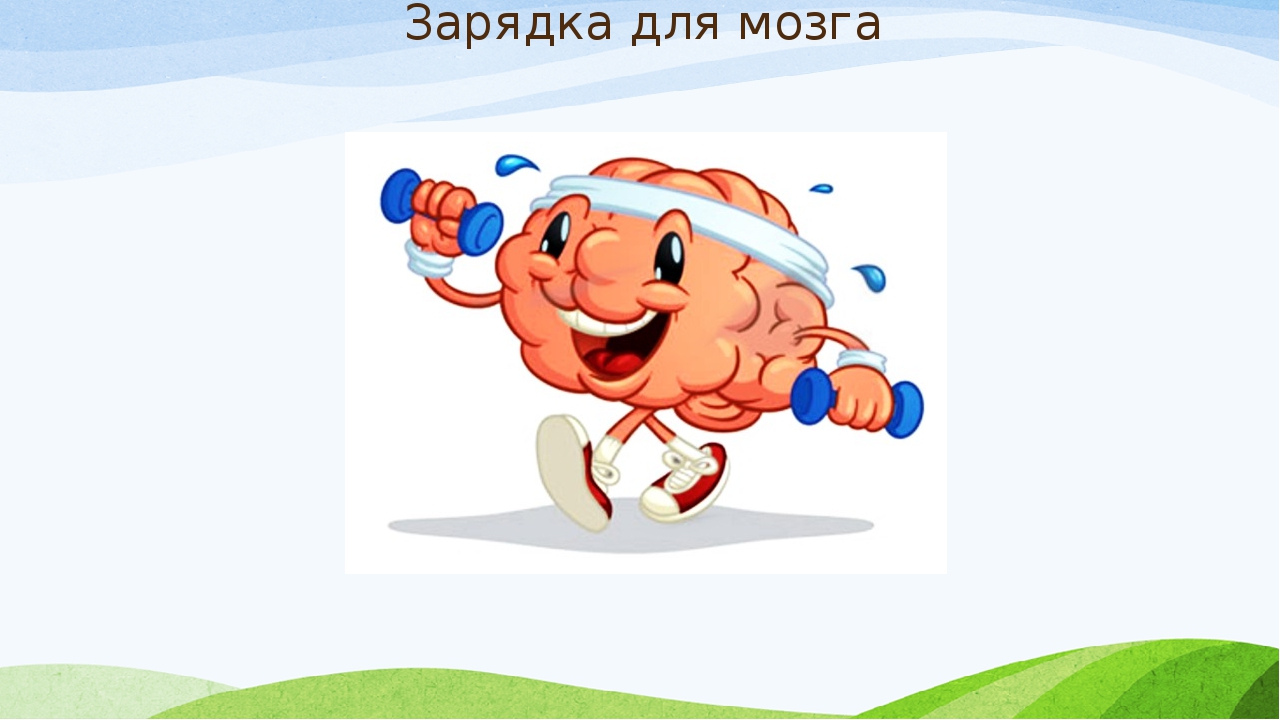 Мастер-класс подготовила учитель-логопед Стаценко Валентина Георгиевна
ТРЕНИРОВКА УМА С ПОМОЩЬЮ               ГИМНАСТИКИ ДЛЯ МОЗГАСодержание:
Основные функции головного мозга.
Что такое гимнастика для мозга?
Зачем мозгу нужна гимнастика?
Положительное влияние гимнастики для мозга .
Лучшие упражнения.
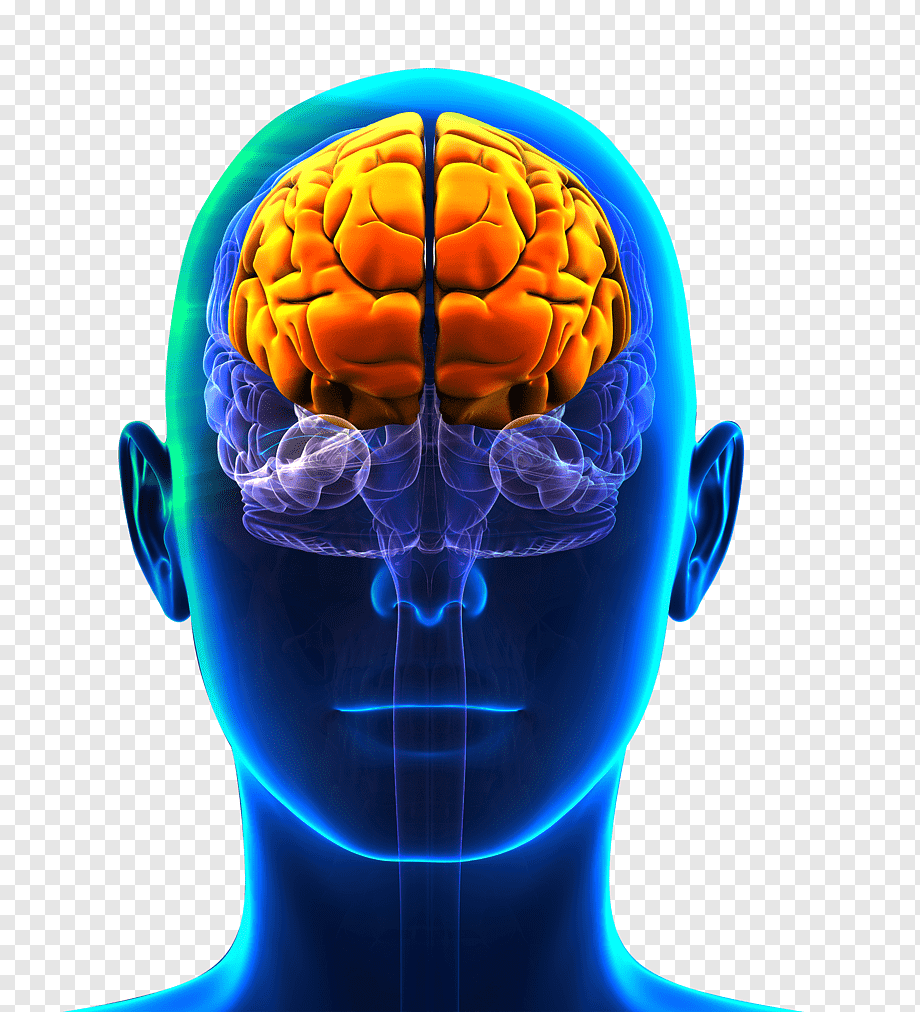 Функции полушарий
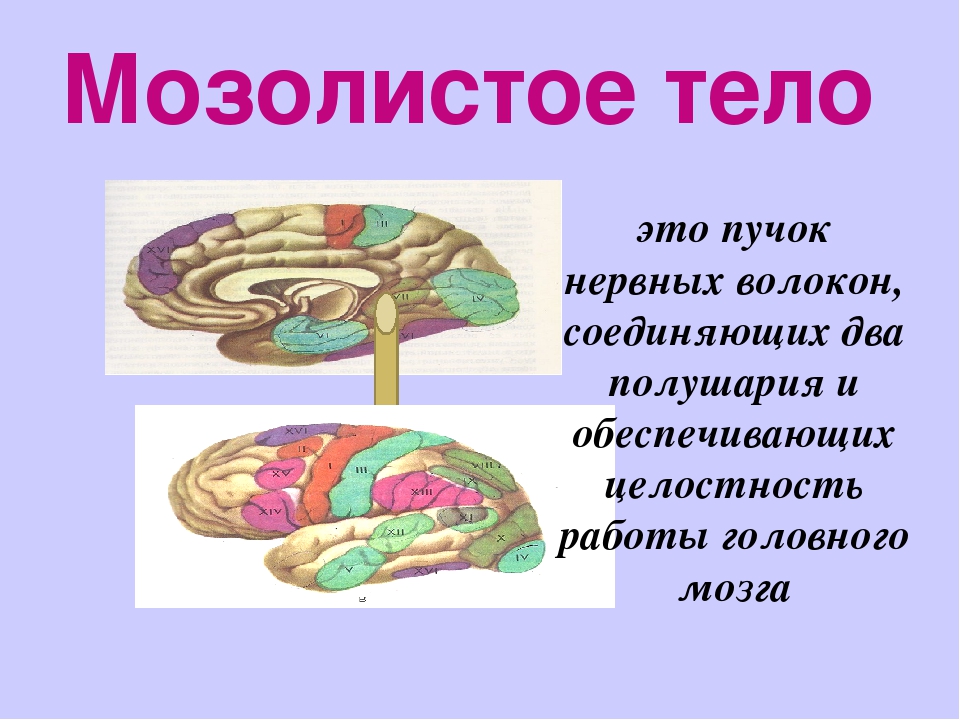 Если нарушается проводимость через мозолистое тело
Ведущее полушарие берет на себя большую нагрузку, а другое блокируется. Оба   полушарие начинают работать без связи. Нарушаются пространственная ориентация, адекватное эмоциональное реагирование, координация работы   зрительного и аудиального восприятия с работой пишущей руки. Ребенок в    таком состоянии не может читать и писать, воспринимая информацию на слух  или глазами.
Схематично его изображают в виде «гомункулуса» (человечка), части тела которого пропорциональны зонам мозга, в которых они представлены. Пропорции этого человечка соответствуют представлению нашего тела в коре головного мозга. Около трети занимает кисть руки, еще треть — губы, язык, гортань, т.е. речевой аппарат, остальное тело непропорционально мало.
Поэтому пальцы рук, губы и язык с большим числом нервных окончаний изображаются крупнее, чем туловище и ноги.
Мозолистое тело (межполушарное взаимодействие) можно развить черезкинезиологические упражнения.Кинезиология – наука о развитии головного мозга через движение.Она существует уже двести лет и используется во всем мире.Кинезиологические упражнение – это комплекс движений позволяющихактивизировать межполушарное воздействие.Кинезиологическими движениями пользовались Гиппократ и Аристотель.Кинезиологические упражнения развивают мозолистое тело, повышаютстрессоустойчивость, синхронизируют работу полушарий, улучшаютмыслительную деятельность, способствуют улучшению память и внимания,облегчают процесс чтения и письма.
Цели кинезилогических упражнений
развитие межполушарного взаимодействия, 
 синхронизация работы полушарий, 
 развитие мелкой моторики, 
 развитие способностей, 
 развитие памяти, внимания, речи 
 развитие мышления
 повысить способности к произвольному контролю.
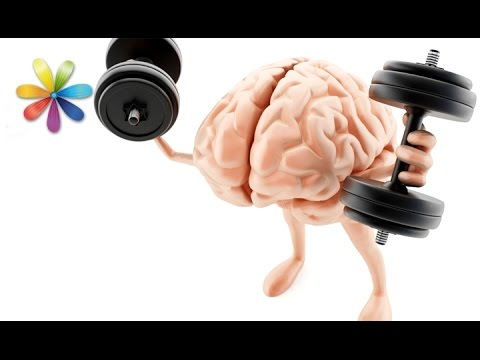 ЛУЧШИЕ УПРАЖНЕНИЯ ДЛЯ ДЕТЕЙ
Синхронный рисунок. Нужно одновременно обеими руками нарисовать одно и то же изображение. Одновременное взаимодействие обеих рук синхронизирует мозговые связи между нейронами полушарий. Это помогает улучшить мелкую моторику и развить образное мышление.
ЛУЧШИЕ УПРАЖНЕНИЯ ДЛЯ ДЕТЕЙ
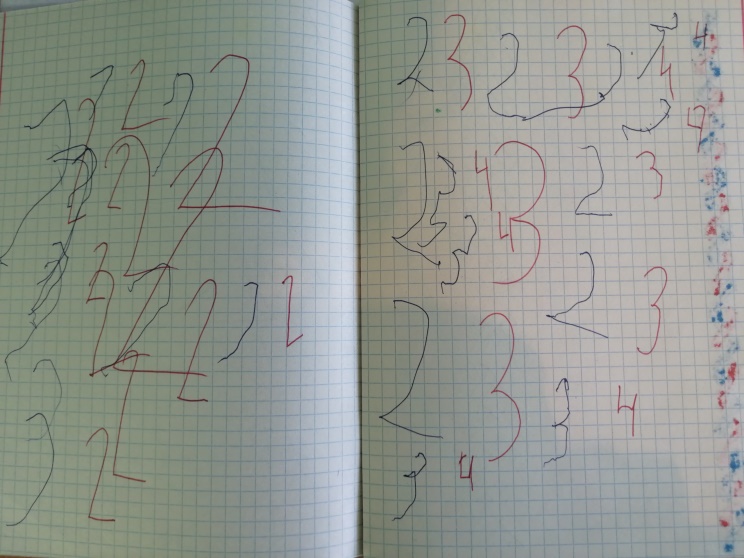 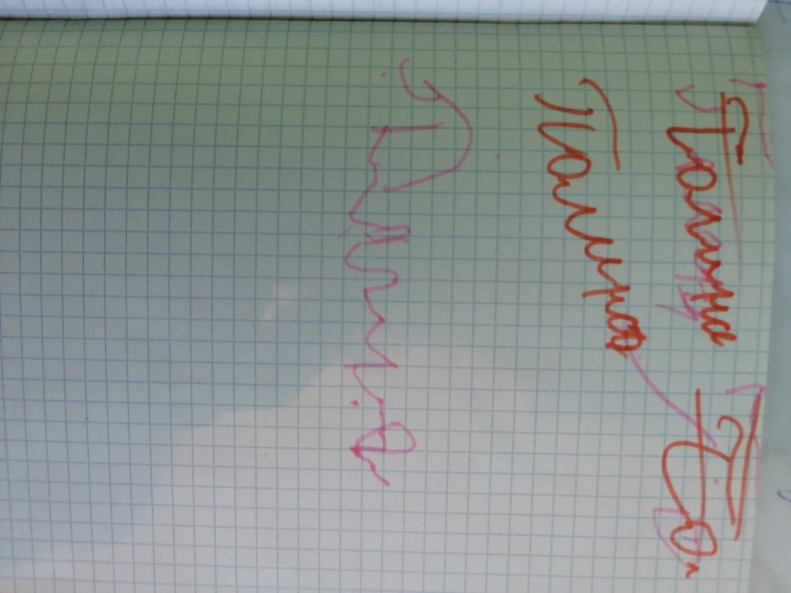 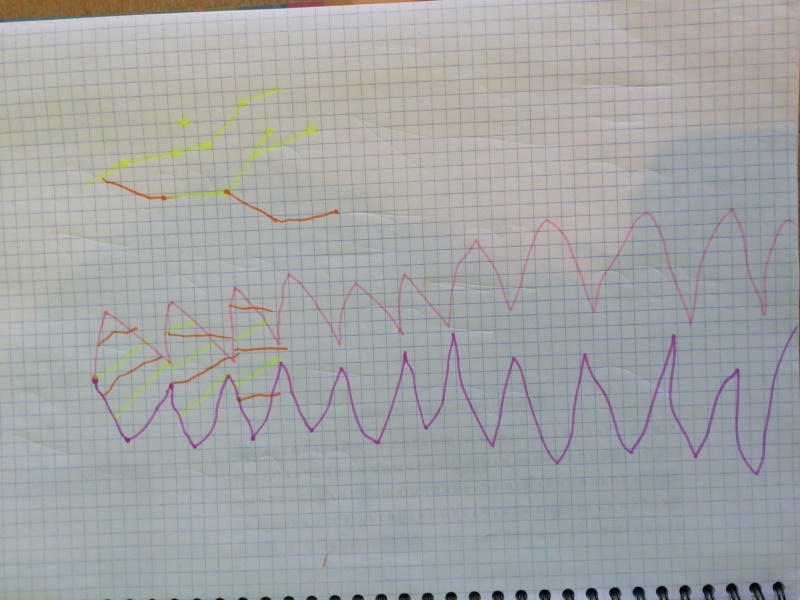 Цель: согласованное развитие работы левого и правого полушария
Задачи: координация пространственного и зрительного восприятия, ведомой и ведущей руки.
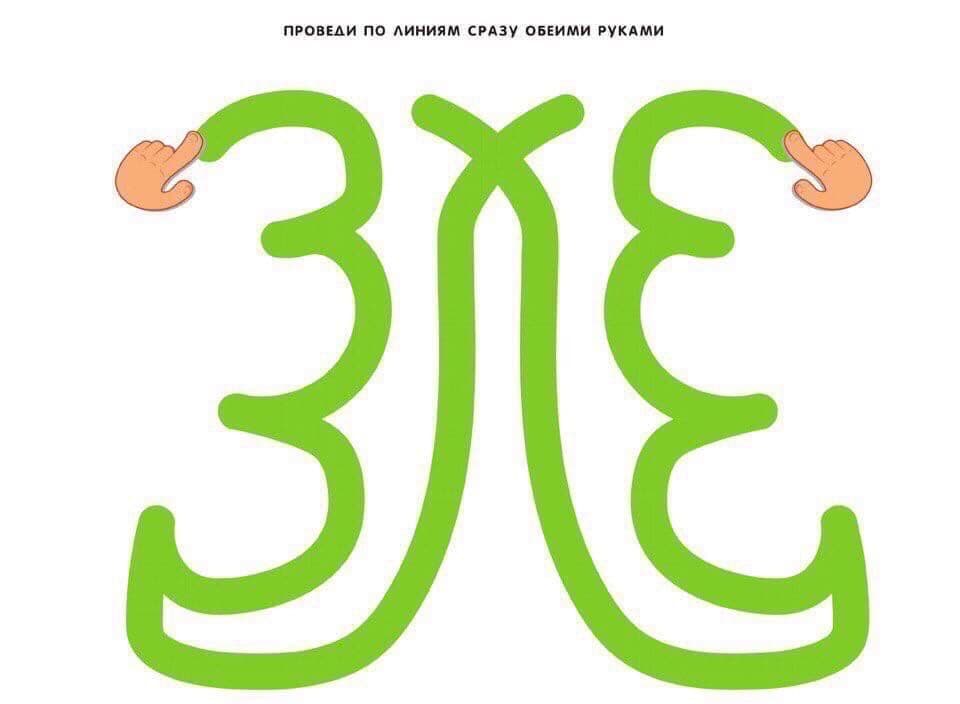 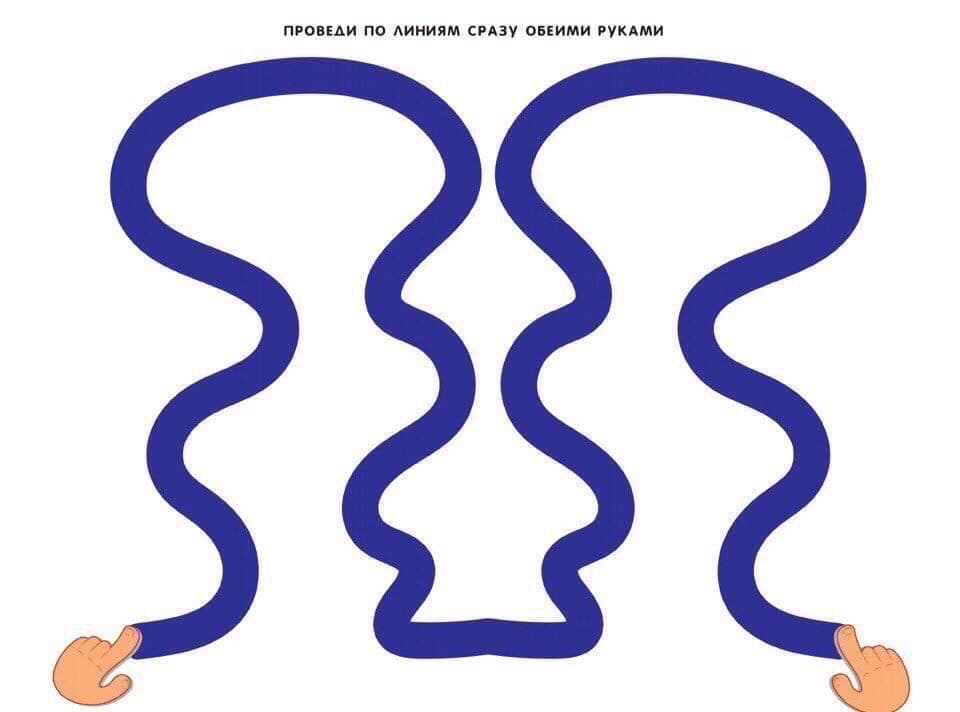 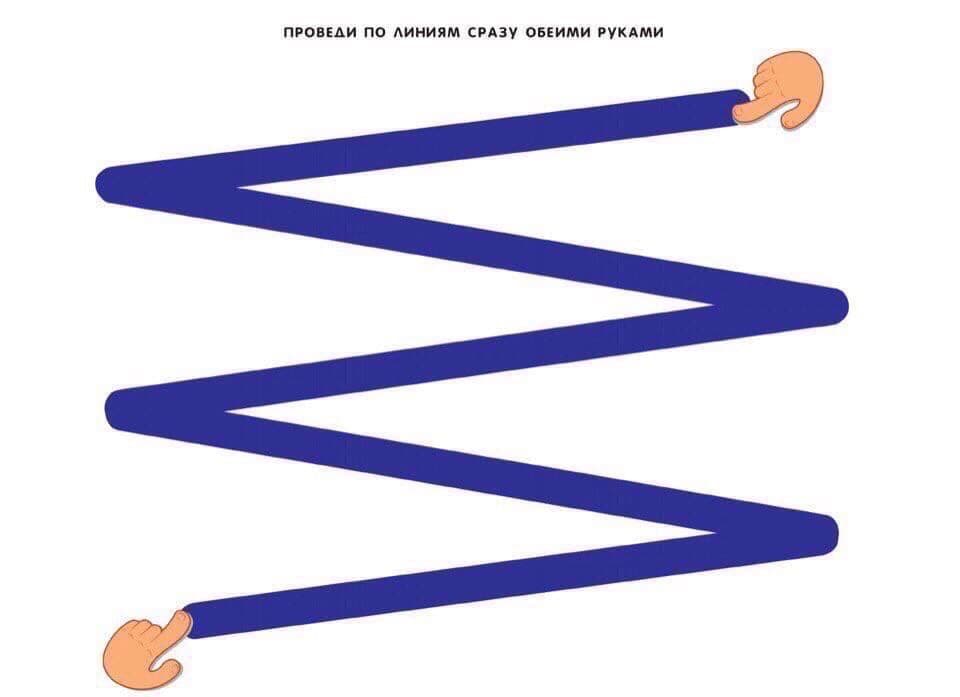 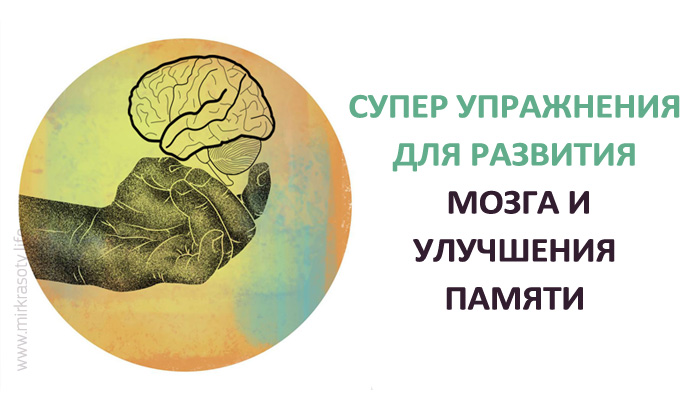 Сводим пальцы-укрепляем память
2. Упражнение «Ухо-Нос»
3. Упражнение «Пистолет-Заяц»
Следует помнить:
Во время занятия проводить такие упражнения можно только в том случае, если идет стандартная работа.

Творческую деятельность прерывать кинезиологическими упражнениями нецелесообразно. 

Если же детям предстоит интенсивная умственная нагрузка, то комплекс упражнений лучше проводить перед работой. 

Под влиянием кинезиологических тренировок в организме происходят положительные структурные изменения. При более интенсивной нагрузке и значительные изменения.
Спасибо за внимание!